Литературное чтение 2 класс 
УМК «Перспективная начальная школа»
Тема: «Формирование навыка продуктивного чтения на примере стихотворения К. Чуковского «Федотка»
Корней Чуковский
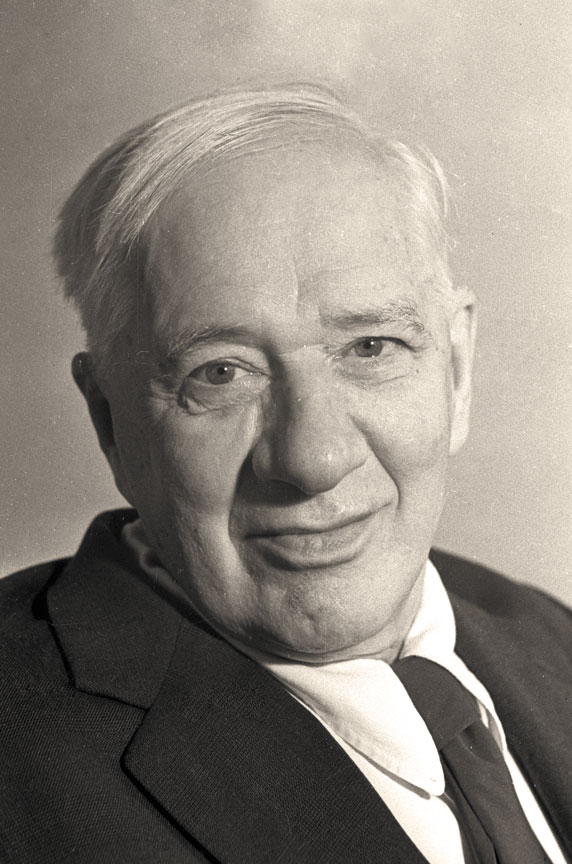 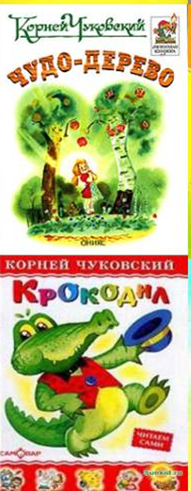 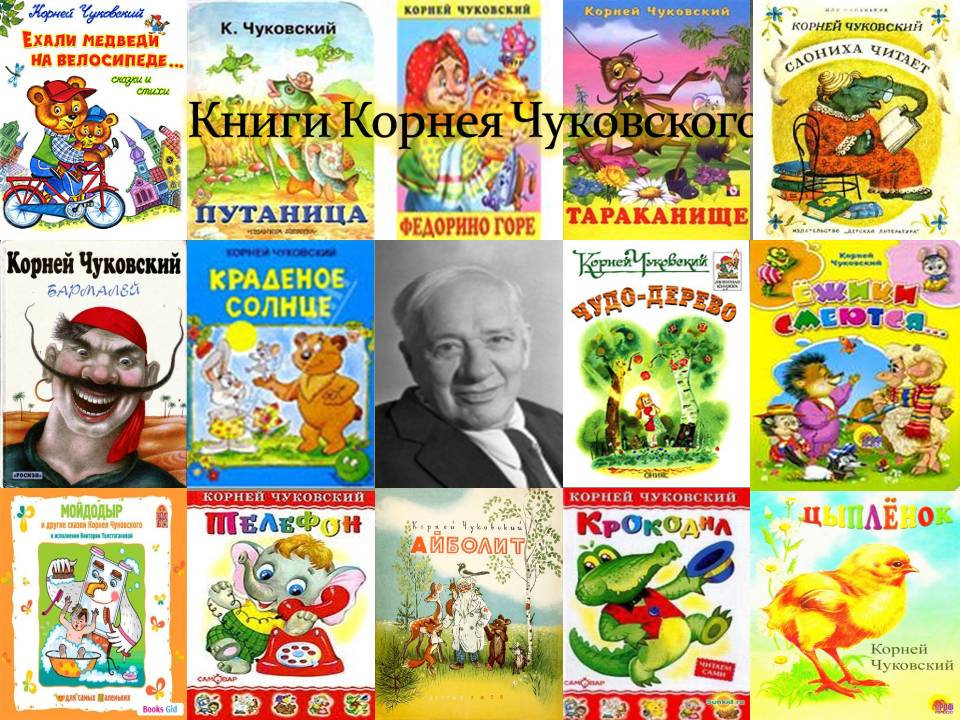 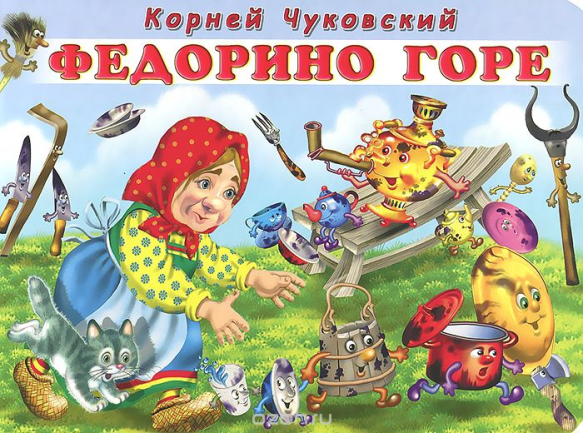 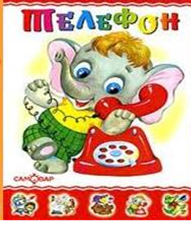 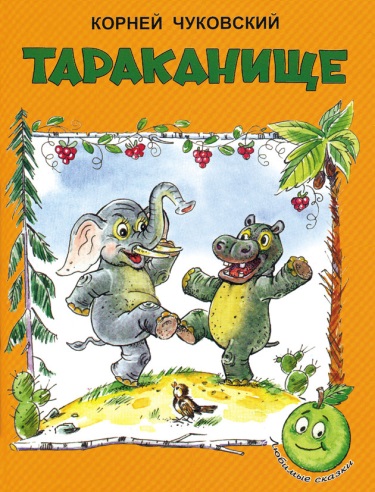 Федотка
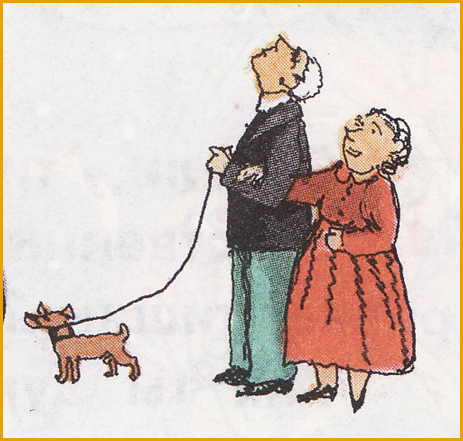 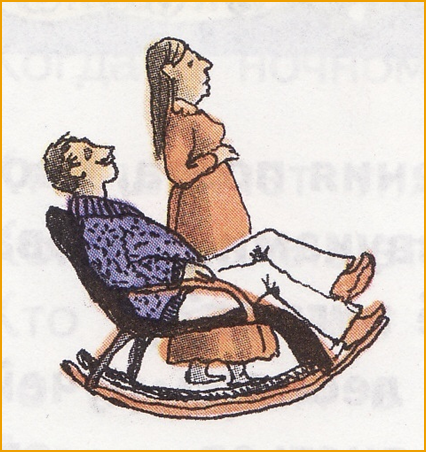 Федотка
Бедный Федотка —сиротка.Плачет несчастный Федотка:Нет у него никого,Кто пожалел бы его.
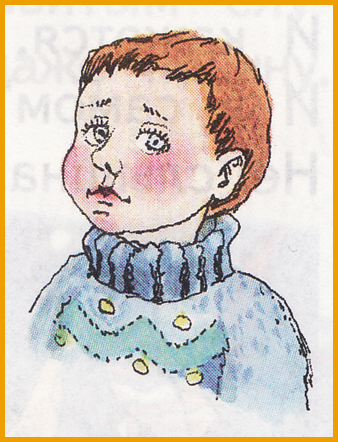 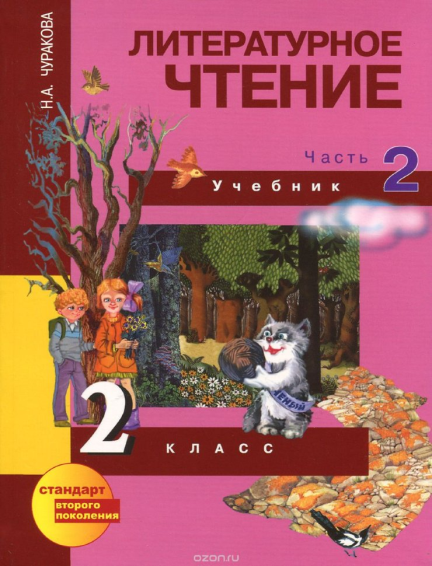 Федотка
Бедный Федотка —сиротка.Плачет несчастный Федотка:Нет у него никого,Кто пожалел бы его.
Только мама, да дядя, да тётка,Только папа да дедушка 
с бабушкой.
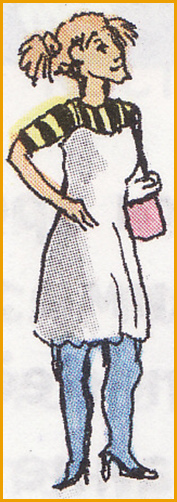 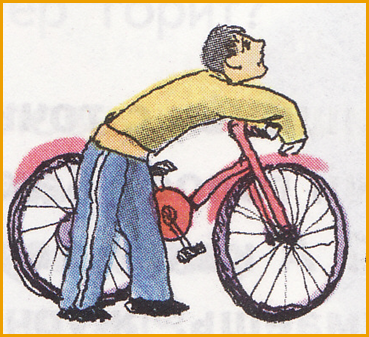